Atelier de l'UIT intitulé
"Etablir des critères de référence pour l'évaluation de la qualité de service des réseaux multimédias"

(Ouagadougou, Burkina Faso, 18 juillet 2013)
Aperçu des activités de la Commission d'études 12 de l'UIT-T
Joachim Pomy, Rapporteur de la CE 12 
Consultant, Opticom GmbH
Consultant@joachimpomy.de
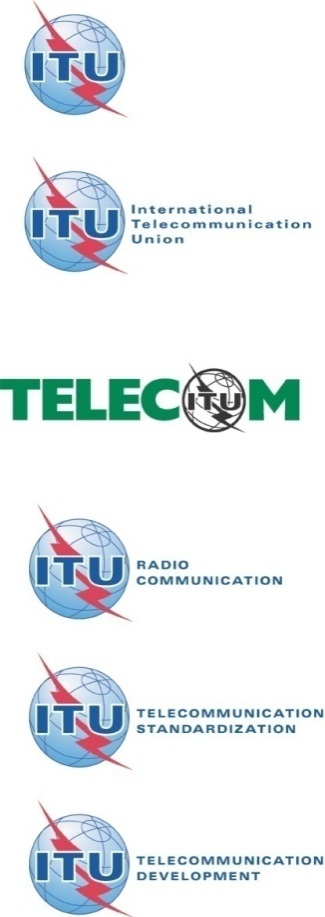 1
Ouagadougou, Burkina Faso, 18 July 2013
Ouagadougou, Burkina Faso, 18 juillet 2013
Le point de départ:Situation de communication concrète
2
Ouagadougou, Burkina Faso, 18 juillet 2013
... et où la technologie entre en jeu:utilisation d'un système de télécommunication
… Je veux vous parler maintenant?
… Vous m’entendez?
3
Ouagadougou, Burkina Faso, 18 juillet 2013
[Speaker Notes: Vous m’entendez?			Je veux vous				parler 					maintenant]
Historique de la CE 12: faits marquants (1)
Création en 1957
CE 16 distincte pour la planification des transmissions
L'ancienne CE 12 s'occupait simplement des essais subjectifs et des normes téléphoniques 
A l'Assemblée plénière du CCITT en 1984, ces Commissions d’études ont été fusionnées pour former l'actuelle CE 12.
Dans le même temps, la CE 12 disposait d'un GT-laboratoire
Essais subjectifs et objectifs pour la sonie des téléphones
Au Laboratoire du CCITT à Genève - fermé en 1988
Depuis 1986, Groupe d'experts chargé de la qualité vocale (SQEG)
Pour mieux définir les exigences en matière de qualité et les modalités des essais subjectifs pour les algorithmes de codage de la parole normalisés par la CE 18 (plus tard CE 15, maintenant CE 16)
Rôle essentiel dans la normalisation de tous les codecs de la parole et audio; voir la Question 7/12 qui existe toujours.
4
Ouagadougou, Burkina Faso, 18 juillet 2013
Historique de la CE 12: faits marquants (2)
Depuis 1997, Groupe d'experts de la qualité vidéo (VQEG) 
Avec un noyau d’experts de qualité vidéo subjective et objective au sein de la CE 12
Depuis le début des années 90, les activités de la CE 12 se sont élargies:
A de nouveaux domaines technologiques 
Mode de transfert asynchrone
Téléphonie IP
Multimédia
Systèmes numériques hertziens
Classes de qualité de service IP
Ethernet
TVIP, etc.
Qualité de fonctionnement des réseaux
Gestion des ressources.
Depuis 2008, la CE 12:
a été chargée des aspects opérationnels de la qualité de service des réseaux de télécommunication;
a la responsabilité du Groupe sur le développement de la qualité de service (QSDG).
5
Ouagadougou, Burkina Faso, 18 juillet 2013
Mandat de la CE 12
Qualité de fonctionnement, qualité de service et qualité d'expérience
Responsable des Recommandations sur la qualité de fonctionnement, la qualité de service et la qualité d'expérience pour toute une gamme de terminaux, réseaux et services
depuis la transmission de signaux vocaux sur réseaux fixes à commutation de circuits;
aux applications multimédias sur réseaux mobiles, à commutation par paquets.
Sont inclus:
les aspects opérationnels de la qualité de fonctionnement, de la qualité de service et de la qualité d'expérience;
les aspects qualité de bout en bout de l'interopérabilité;
l'élaboration de méthodes d'évaluation de la qualité multimédia subjective et objective.
Commission d'études directrice pour:
la qualité de service et la qualité d'expérience;
la distraction au volant et les aspects vocaux des communications au volant.
http://www.itu.int/en/ITU-T/studygroups/2013-2016/12/Pages/default.aspx
6
Ouagadougou, Burkina Faso, 18 juillet 2013
Recommandations de la CE 12
E.420-E.479, E.800-E.859
Série G.100, sauf G.160-, G.180- et série G.190
Série G.1000
Série I.350 (y compris Y.1501/G.820/I.351), I.371, I.378, I.381
Série P sauf série P.900
Y.1220-, Y.1530-, Y.1540-, série Y.1560http://www.itu.int/ITU-T/recommendations/index_sg.aspx?sg=12
7
Ouagadougou, Burkina Faso, 18 juillet 2013
Equipe de direction de la CE 12
Président
Kwame Baah-Acheamfuor (Ghana)
Vice-Présidents
Paul Barrett (Etats-Unis)
Vinvent Barriac (France)
Gamal Amin Elsayed (Soudan)
Hyung-Soo Kim (République de Corée)
Al Morton (Etats-Unis)
Qi Feng (Chine)
José Guadalupe Rojas Ramírez (Mexique)
Akira Takahashi (Japon)
Hassan Talib (Maroc)
Appui TSB 
Hiroshi Ota, Conseiller
Sarah Scott, Assistante
8
Ouagadougou, Burkina Faso, 18 juillet 2013
Groupes de travail
GT 1 Evaluation subjective des terminaux et du multimédia
	Président: Lars Birger Nielsen 	(Danemark)	Vice-Président: Gunilla Berndtsson (Suède)
GT 2 Modèles objectifs et outils pour la qualité multimédia
	 Président: Paul Barrett (Etats-Unis)	 Vice-Président: Vincent Barriac (France)
GT 3 Qualité de service et qualité d'expérience multimédia
	 Président: Paul Coverdale (Chine)	 Vice-Président: Akira Takahashi (Japon)
9
Ouagadougou, Burkina Faso, 18 juillet 2013
Groupes relevant de la CE 12
Groupe spécialisé sur les communications au volant (dissous en 2013)
Hans Gierlich, Président
Groupe spécialisé sur la distracion au volant (dissous en 2013)
Scott Pennock, Président
Groupe sur le développement de la qualité de service
Yvonne Umutoni, Présidente
Groupe régional pour l'Afrique
Gamal Amin Elsayed, Président
10
Ouagadougou, Burkina Faso, 18 juillet 2013
Groupe spécialisé sur les communications au volant
Communications au volant
Paramètres de qualité et méthodes d'essai
Interaction des systèmes mains libres de voiture et de la radio
Exigences concernant le niveau des sous-systèmes
Exigences et procédures d'essai pour les systèmes super large bande et les systèmes pleine bande
Interaction avec d'autres composants audio et d'autres systèmes dans la voiture
Exigences particulières/procédures d'essai applicables aux systèmes de reconnaissance pour automobiles
Modèles de qualité: quels modèles appliquer dans un environnement automobile et comment?
11
Ouagadougou, Burkina Faso, 18 juillet 2013
Groupe sur le développement de la qualité de service
Encourage une participation plus large aux activités internationales dans le domaine de la qualité de service

Identifie et développe les activités de contrôle de la qualité de fonctionnement pour la qualité de service

Identifie les procédures et les pratiques à inclure dans les Recommandations UIT-T

Diffuse des informations sur les techniques et les procédures relatives à la qualité de service

Elabore une méthode coordonnée pour l'étude de la qualité de service

Poursuit d'autres activités susceptibles d'améliorer la qualité de service au niveau international
12
Ouagadougou, Burkina Faso, 18 juillet 2013
Ouagadougou, Burkina Faso, 18 juillet 2013
Programme de travail (1/8)
Coordination des études sur la qualité de service/la qualité de fonctionnement
Qualité de service des communications: cadre et définitions
Terminologie relative à la qualité de fonctionnement et à la qualité de service
Terminologie des notes moyennes d'opinion
Caractéristiques de transmission des téléphones numériques large bande à combiné et à casque - Inclusion de terminaux à bande élargie étendue
Caractéristiques de transmission des terminaux numériques mobiles sans cordon
Caractéristiques de transmission des terminaux téléphoniques numériques à bande élargie à haut-parleur et mains libres - Inclusion de terminaux à bande élargie étendue
Prescriptions techniques et méthodes d'essai pour les interfaces universelles des casques ou des écouteurs branchés sur des terminaux numériques sans fil
Communications mains libres en bande étroite dans les véhicules à moteur
Communications mains libres à bande élargie dans les véhicules à moteur
13
Ouagadougou, Burkina Faso, 18 juillet 2013
Programme de travail (2/8)
Spécifications relatives aux interfaces d'utilisateur pour les applications automobiles
Prescriptions relatives aux sous-systèmes pour les services vocaux liés à la conduite
Oreilles artificielles
Calcul des équivalents pour la sonie des postes téléphoniques
Utilisation du simulateur de tête et de torse pour les essais des terminaux mains libres et à combiné
Montage de test par conduction osseuse 
Montage avec plusieurs positions de test
Montages et techniques de test pour mesurer la qualité de fonctionnement des terminaux avec bruit de fond
Voix artificielles
Dispositifs de traitement de la parole pour l'amélioration de l'acoustique
Caractéristiques de transmission et paramètres de qualité vocale des terminaux mains libres
14
Ouagadougou, Burkina Faso, 18 juillet 2013
Programme de travail (3/8)
Signaux d'essai à utiliser en téléphonométrie
Méthodes d'évaluation objective des systèmes de communication vocale utilisant des signaux de test complexes
Méthodes pour déterminer l'"indice de qualité objective" en tant que note de qualité globale pour les terminaux.
Applicabilité des modèles psycho-acoustiques aux simulateurs HATS pour tester les terminaux
Signaux d'établissement pour terminaux avec bruit de fond
Evaluation subjective de la qualité des services téléphoniques basés sur des dialogueurs automatiques
Qualité de fonctionnement subjective des dispositifs de traitement des signaux actifs.
Dépendance de la qualité subjective vis-à-vis de la culture/langue/nationalité
Evaluation subjective des détecteurs d’activité sonore générique
Evaluation de la qualité avec une échelle pluridimensionnelle
Méthodes d'évaluation subjective de la qualité musicale en téléphonie à bande étroite et à bande élargie.
15
Ouagadougou, Burkina Faso, 18 juillet 2013
Programme de travail (4/8)
Méthodologie de test pour des applications de navigation sur le web et des applications fondées sur le navigateur
Evaluation de l'utilité subjective des services interactifs vocaux ou multimodaux
La Question 7/12 définit des plans pour les tests des codeurs vocaux et rend compte des résultats et de l'analyse des tests
Extension du modèle E aux interfaces d'utilisateur sans combiné
Extension du modèle E aux dispositifs de traitement de la parole
Mise à jour du modèle E pour les caractéristiques de qualité du mode conversationnel
Modèle E pour les scénarios de transmission à bande mixte et bande élargie étendue
Modèle E pour le contrôle
Estimateur opérationnel de la qualité 
Approches perceptuelles pour l'analyse multidimensionnelle 
Méthode perceptuelle objective de réduction du bruit
16
Ouagadougou, Burkina Faso, 18 juillet 2013
Programme de travail (5/8)
Modèles objectifs perceptuels de prévision de l’intelligibilité de la parole 
Modèles sans référence pour la prévision de la qualité
Méthode subjective pour les tests de conversation simulée pour trouver une solution à la qualité d'appel audio et audiovisuel 
Incidence des retards sur la qualité des téléréunions
Utilisation de repères auditifs et visuels pour les téléréunions
Valeur de qualité globale des téléréunions (objectif à long terme)
Incidences et exigences de qualité pour les services de téléréunion et de téléconférence
Evaluation de la qualité des réunions employant l’audio spatial
Mises à jour fréquentes des Appendices
Aspects qualité d'expérience des connexions multiples
Aspects qualité de bout en bout des dispositifs de traitement de la parole en tandem
17
Ouagadougou, Burkina Faso, 18 juillet 2013
Programme de travail (6/8)
Qualité de fonctionnement de bout en bout pour la transmission de signaux vocaux sur des réseaux LTE. Cette Recommandation décrit les aspects essentiels qui ont une incidence sur la qualité de fonctionnement de bout en bout des applications vocales gérées sur réseaux LTE.
Définitions et méthodes de mesure associées de paramètres centrés sur l'utilisateur pour le traitement des appels dans un service vocal mobile cellulaire
Qualité de service pour les services mobiles
Supplément XX aux Recommandations UIT-T de la série E.800 (Lignes directrices sur les aspects réglementaires de la qualité de service)
Catégories de qualité de service multimédia pour l'utilisateur final
Modèle de réseau pour l'évaluation de la qualité de transmission multimédia sur protocole Internet
Modèle d'opinion pour les applications de diffusion vidéo et audio en continu
Qualité d'expérience de la navigation sur le web
Exigences en matière de qualité d'expérience pour les services de transmission vidéo en continu
Exigences en matière de qualité d'expérience pour les services de téléprésence 
Directives pour l'utilisation des Recommandations P.1201 et P.1202 dans des environnements d'exploitation
18
Ouagadougou, Burkina Faso, 18 juillet 2013
Programme de travail (7/8)
Information de diagnostic de qualité d'expérience à partir de modèles de type P.120X.Y sur les causes techniques des dégradations de la qualité d'expérience
Indice intégral de qualité pour le contrôle général des services (par session d'utilisateur); définitions de l'indice KQI 
Modèle de qualité d'expérience par session média (centralisation temporelle, séquences longues, diffusion en flux continu utilisant le protocole UDP ou TCP)
Evaluation sans intrusion des paramètres des signaux audiovisuels à téléchargement progressif compte tenu du blocage/de la remise en mémoire tampon et de l'intégration de la qualité
Evaluation sans intrusion de la qualité de la diffusion en continu multimédia utilisant le protocole TCP, pour ce qui est de la diffusion en continu adaptative 
Dispositif de mesure en service et sans intrusion – Mesures pour les services vocaux
Analyse et interprétation des mesures en service sans intrusion dans les services vocaux
Tests de conformité pour les modèles d'évaluation de la qualité de transmission de la voix sur IP
Modèle conversationnel
Cadre pour invoquer les fonctions de diagnostic
Cadre de diagnostic pour les services vocaux
19
Ouagadougou, Burkina Faso, 18 juillet 2013
Programme de travail (8/8)
Analyse des causes techniques
Modèles de tampon pour le développement de paramètres de qualité de fonctionnement client
Performance du transfert entre plusieurs réseaux d'accès
Service de communication de données par protocole Internet - Paramètres de performance pour le transfert de paquets IP et la disponibilité de ce service
Objectifs de qualité de fonctionnement pour les services en mode IP
Mesures dans les réseaux IP pour évaluer la qualité de fonctionnement interdomaines
Qualité de fonctionnement en termes de transfert de trames Ethernet et de disponibilité
Méthode de test de l'activation de services Ethernet
Paramètres de qualité de fonctionnement des réseaux domestiques
Proposition d'Appendices pour la Rec. Y.1566: Mappage et interconnexion concernant la qualité de service entre les réseaux Ethernet, IP et MPLS
20
Ouagadougou, Burkina Faso, 18 juillet 2013
Si vous ne trouvez pas le sujet qui vous intéresse …
Envoyer des contributions aux travaux de l'UIT-T!
Prochaine réunion de la Commission d'études 12
3-12 décembre 2013 à Genève
Date limite pour la soumission des contributions
20 novembre 2013
http://www.itu.int/net/ITU-T/ddp/Default.aspx?groupid=T13-SG12
21
Ouagadougou, Burkina Faso, 18 juillet 2013
Ouagadougou, Burkina Faso, 18 juillet 2013
Des questions?
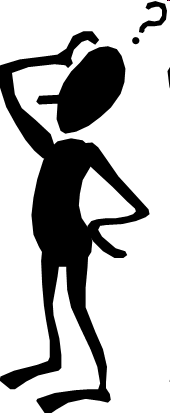 Joachim Pomy
Telecommunications & Int'l Standards
Allemagne
Tél.: +49 177 78 71958
Email: consultant@joachimpomy.de
22
Ouagadougou, Burkina Faso, 18 juillet 2013